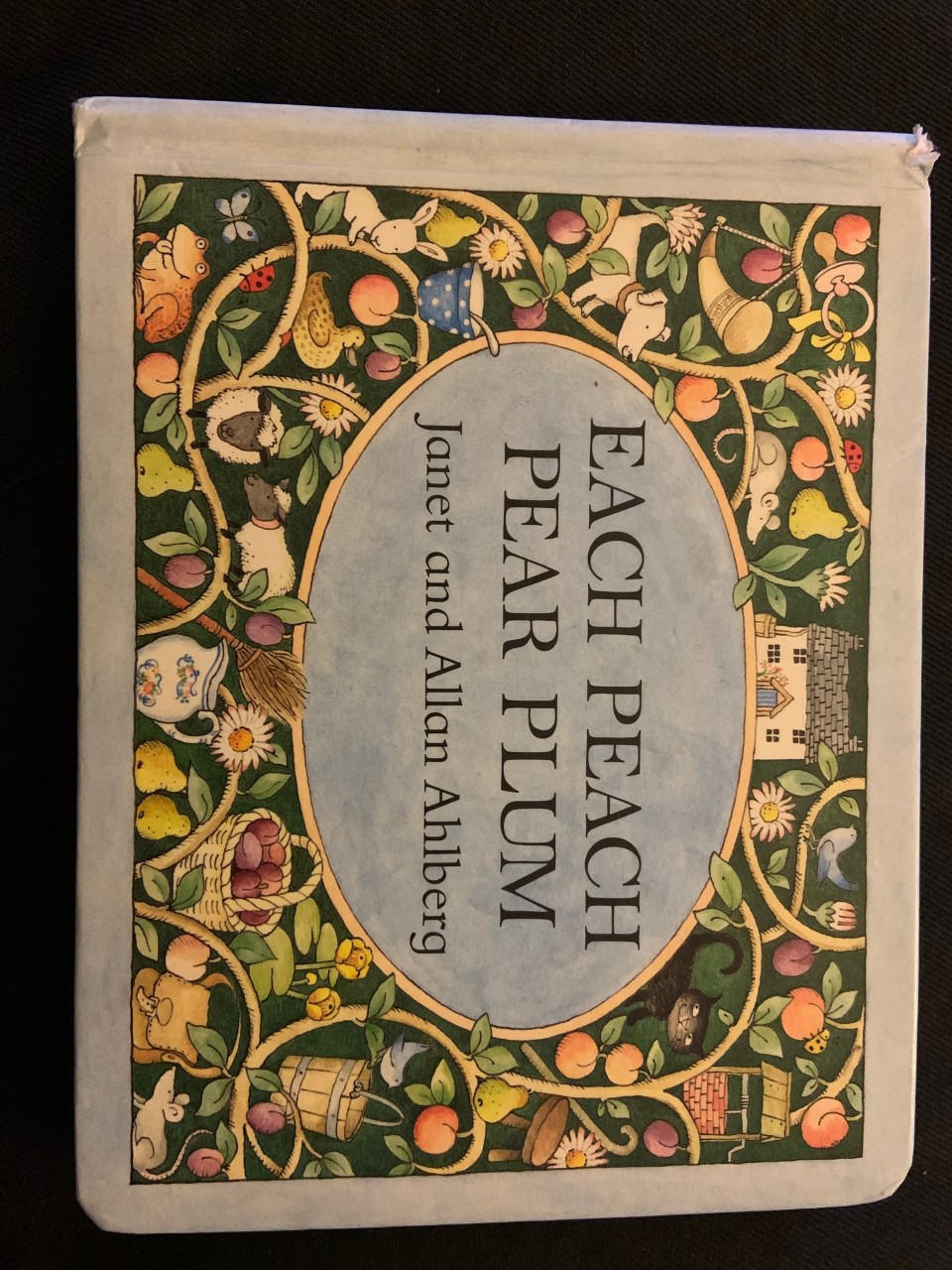 Each Peach Pear Plum
By Janet and Allan Ahlberg
Can you spy Tom?
Can you spy Mother Hubbard?
Where is Cinderella?
Can you see the bears?
Can you spy the baby?
Can you spy Bo Peep? She is wearing a large hat!
Jack and Jill are tumbling down?
Where is the Wicked Witch?
Can you spy Robin Hood?
Where are the bears?
How many people can you spy?
Activity Ideas
Some of the people we meet in Each Peach Pear Plum are also visited by the Jolly Postman, can you remember who? 
Play I spy with your grownup… try and spot things with a ‘p’ or ‘i’ sound. 
Reread Each Peach Pear Plum and try to find all of the words that rhyme. 
Can you make up your own rhyme about one of the characters?